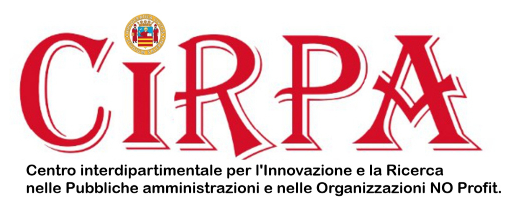 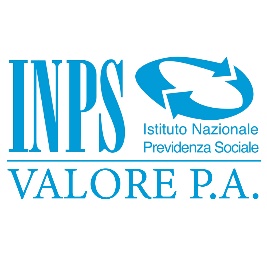 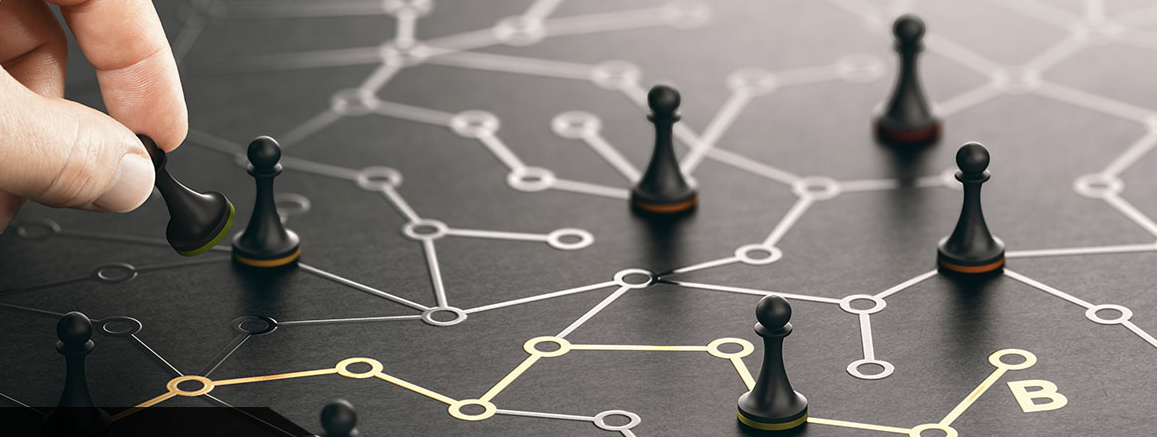 Ruoli, Professioni e Competenze nella PA
Un modello di gestione delle Risorse Umane

a cura del Prof. Bruno Carapella
Università degli Studi di Bari Aldo Moro
Parleremo di………
PARTE I
L’organizzazione e la centralità delle persone Ruoli, professioni e competenze 
Le competenze: cosa sono e come descriverle

PARTE II
Come cambia l’amministrazione pubblica nella società della conoscenza 
Il modello di gestione delle risorse umane fondato sulle competenze
Gli strumenti chiave di gestione e sviluppo delle Risorse umane
Il cambiamento e le persone
In qualsiasi organizzazione (pubblica o privata) il cambiamento è fatto dalle persone: dalle persone che lavorano dentro l’organizzazione e dall’insieme degli attori che orientano i comportamenti delle organizzazioni (cittadini/clienti, fornitori/provider, partner pubblici/ privati, etc…): 

Le persone che operano dentro l’organizzazione guidano, partecipano e resistono al cambiamento
Gli attori esterni accompagnano, favoriscono e orientano il cambiamento
Le organizzazioni (che siano pubbliche o private) non cambiano ope legis
Le persone e l’organizzazione
Le persone sono centrali in qualsiasi organizzazione

 Il concetto di risorse umane è legato alla logica fordista dell’organizzazione

 Il passaggio da società fordista a società della conoscenza richiede un cambiamento del paradigma

 Da strumento a patrimonio
L’organizzazione
L’organizzazione come organismo
L’organizzazione nell’accezione classica (tayloristica) assume spesso la metafora di una macchina, laddove le relazioni tra le diverse parti assumono un carattere meccanicistico e predeterminato.
Gli studi organizzativi e lo sviluppo delle aziende moderne hanno dimostrato che la relazione tra le diverse componenti/dimensioni di una organizzazione rappresentano un universo vitale, paragonabile ad un organismo o ad un sistema, governato da processi ricorsivi e e caratterizzato da un modello olistico di interazione fra le diverse parti.
L’organizzazione come organismo
L’organizzazione ed i ruoli
All’interno delle organizzazioni differenti posizioni lavorative (Job) concorrono a realizzare gli obiettivi aziendali. 
Quindi, i Job differenti sono caratterizzati da:
Input specifici
Processi da agire
Tecnologie da usare
Interazioni con altri soggetti interni ed esterni
Output da produrre
Performance da raggiungere
L’organizzazione ed i ruoli
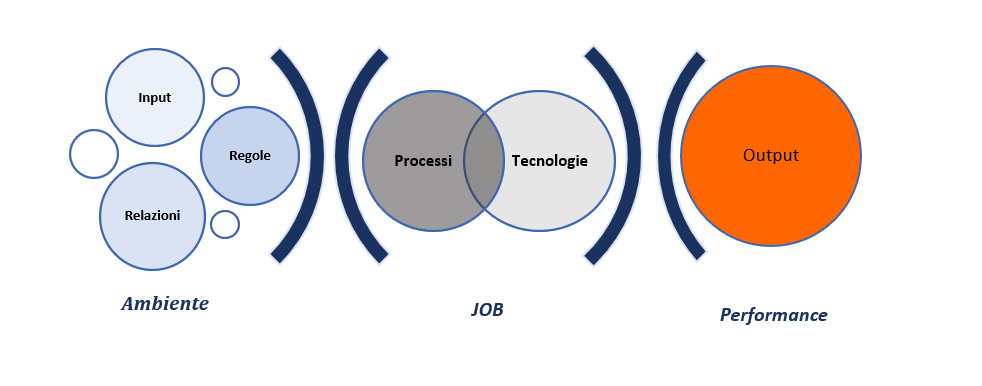 Le persone all’interno delle organizzazione agiscono/ coprono ruoli e svolgono mansioni definite
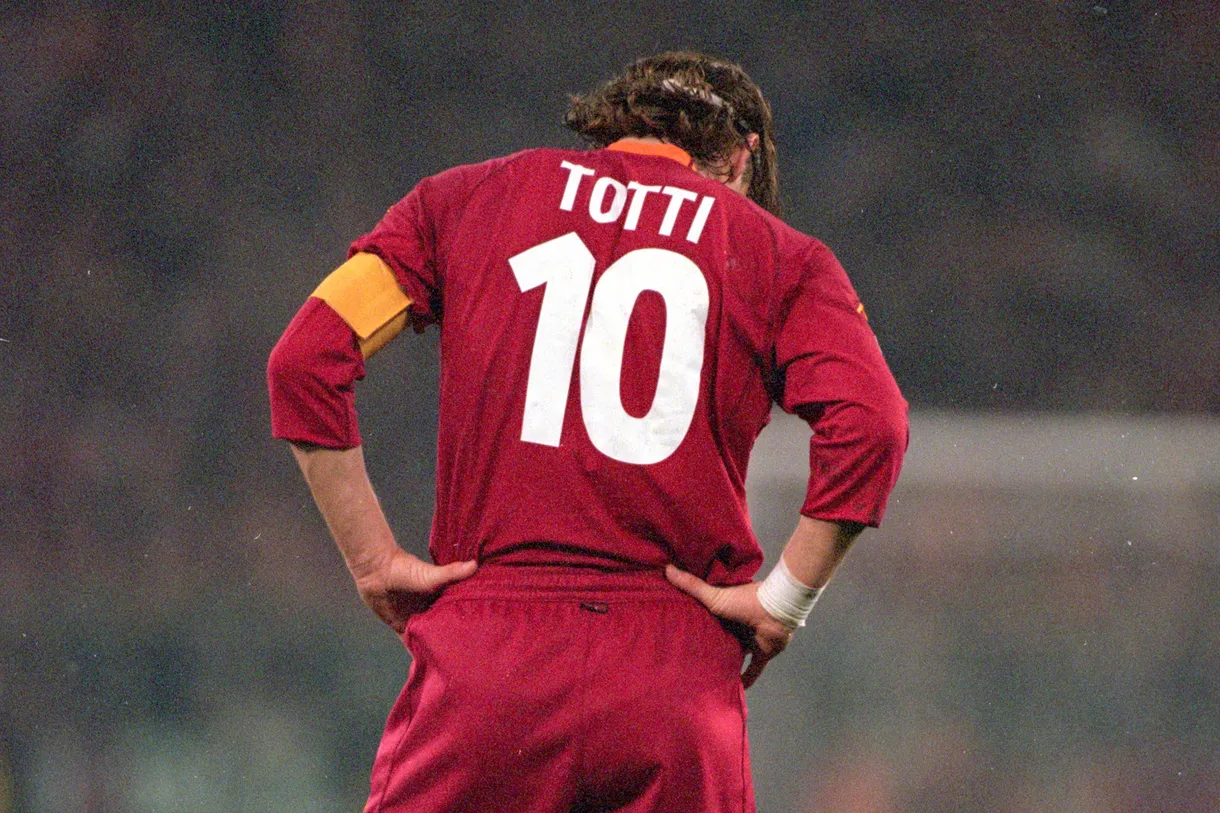 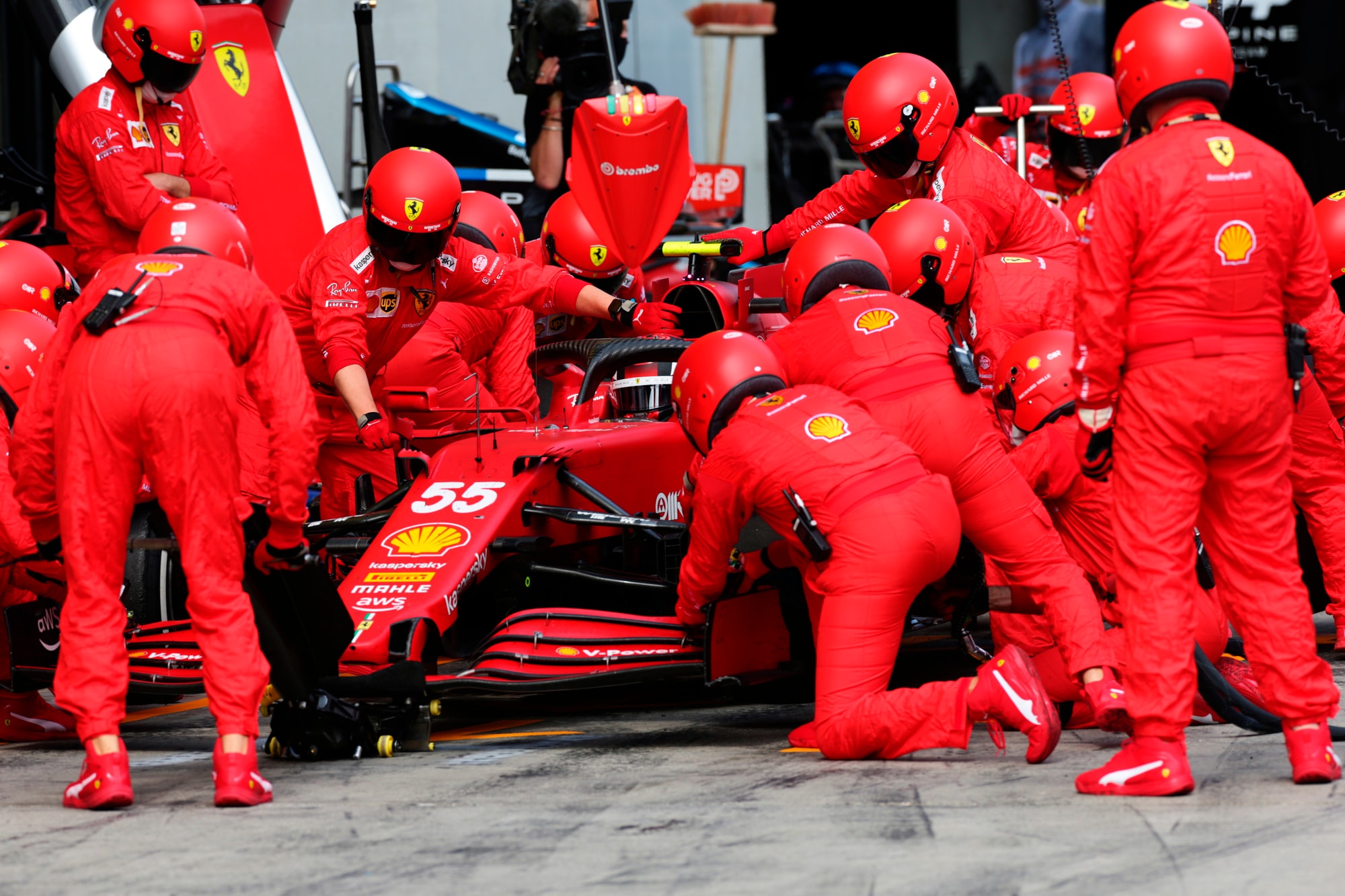 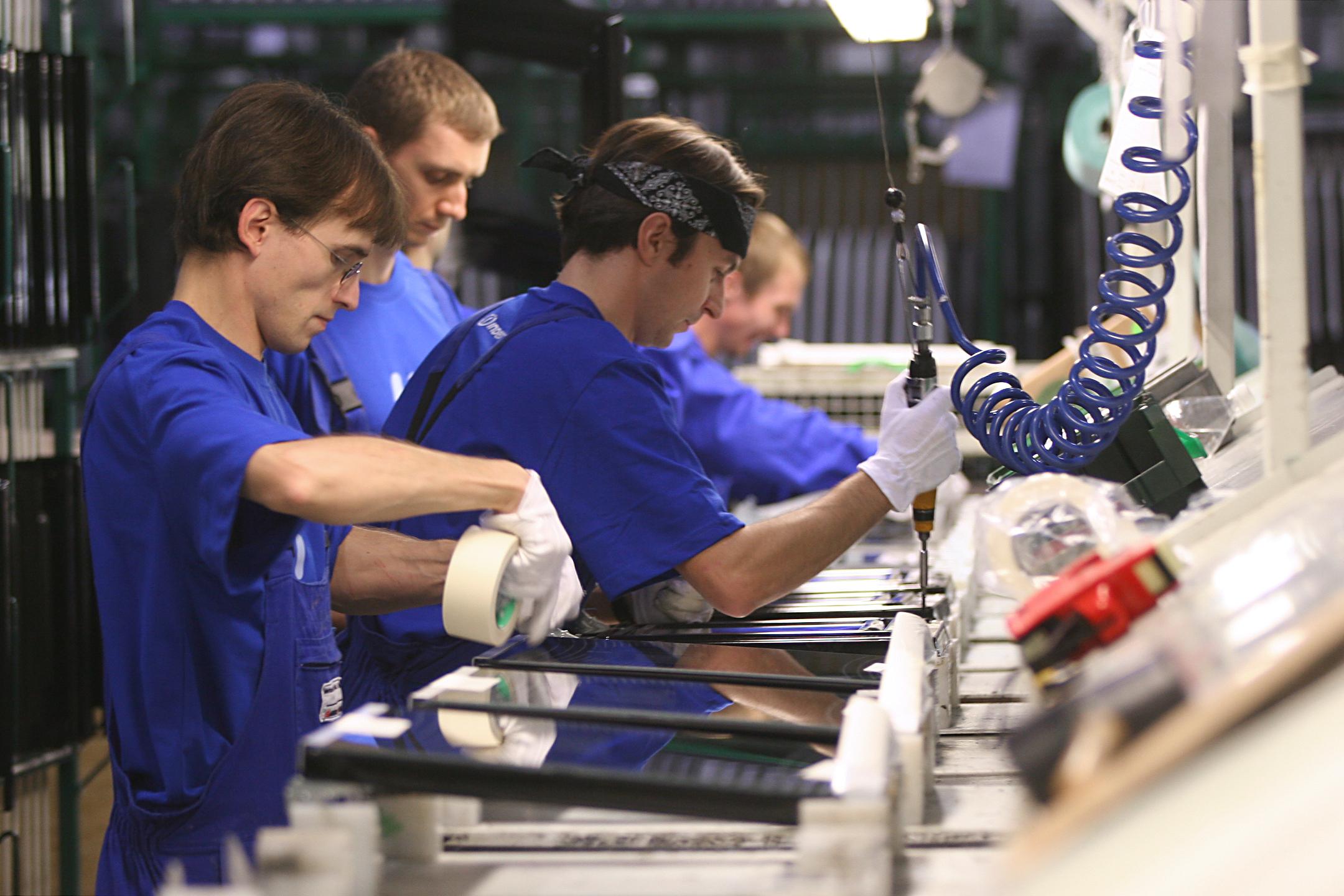 I Ruoli
Insieme dei comportamenti che caratterizzano la posizione di una persona nei contesti di lavoro.
L’insieme dei comportamenti attesi che gli attori interni ed esterni all’organizzazione hanno nei confronti di chi occupa una specifica posizione organizzativa 
I ruoli all’interno delle organizzazione si caratterizzano per tre dimensioni:
Dimensione tecnica
Dimensione organizzativa
Dimensione professionale
Dimensione Tecnica
Una persona che agisce un ruolo all’interno di una organizzazione svolge uno o più compiti definiti, coerenti con le finalità dell’organizzazione, secondo regole /procedure definite, utilizzando strumenti e tecnologie date.
Dimensione Organizzativa
Le persone agiscono ruoli all’interno delle organizzazioni che sono stati definiti da altri e che prevedono una interazione costante con altri attori interni/esterni all’organizzazione, secondo procedure più o meno flessibili che caratterizzano la tipicità del lavoro

L’ampiezza/responsabilità del ruolo determina la discrezionalità dei comportamenti agiti.
Dimensione Professionale
La copertura del ruolo, secondo le attese interne ed esterne all’organizzazione, richiede il possesso di competenze definite che abilitino la persona a svolgere in modo efficiente i processi lavorativi/compiti assegnati.
Le competenze
Sul concetto di competenza è fiorita negli ultimi 50 anni una ricca letteratura multidisciplinare che abbraccia le scienze dell’organizzazione, la sociologia dei processi di lavoro, la psicologia del lavoro (Spencer &Spencer, Mc lelland, Boyatsis,  Argyrys., Sennett ). 
Tanta attenzione deriva dagli studi di economia e organizzazione aziendale che, soprattutto rispetto all’evoluzioni dell’economia della conoscenza, hanno individuato un legame diretto tra competenza e sviluppo (sia in termini di crescita economico sociale che di sviluppo produttivo).
Le competenze: il modello di Spencer (Iceberg)
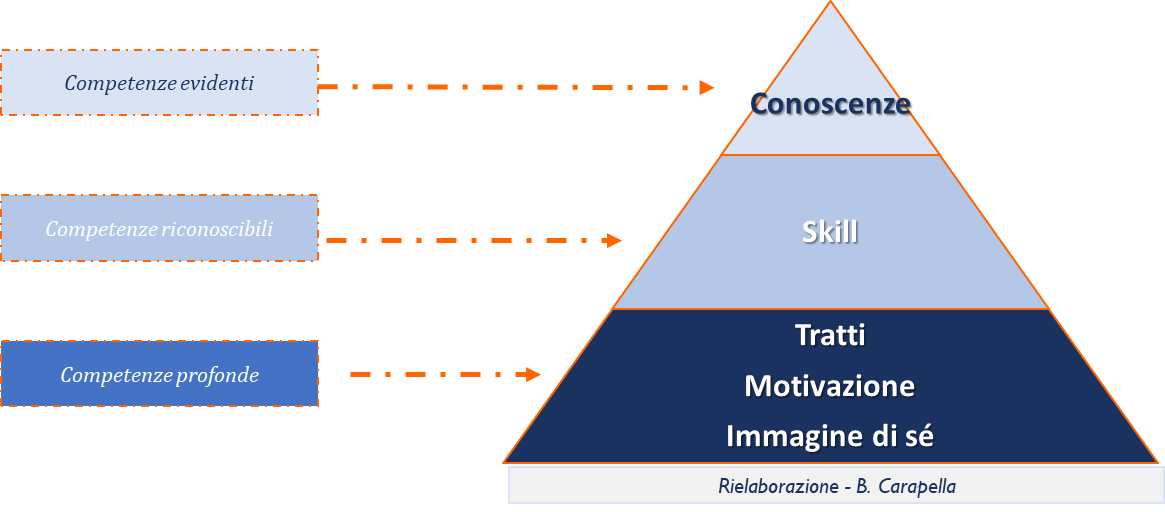 Spencer definisce «la competenza come una caratteristica intrinseca individuale che è casualmente collegata ad una performance efficace in una posizione lavorativa o in una situazione, e che è misurata sulla base di un criterio predefinito.» (Spencer & Spencer- Competence at work, 1993).
Queste caratteristiche intrinseche si ripetono, nelle loro linee fondamentali e per un certo tempo, indifferentemente dalle situazioni di contesto in cui viene collocato l’individuo.
Le competenze: il modello di Spencer
Spencer definisce cinque tipi di  competenze:
Le conoscenze   si tratta di competenze complesse, come la conoscenza dell’anatomia da parte di un medico o della procedura penale da parte di un avvocato. Si acquisiscono attraverso percorsi di studio e si possono sviluppare nel tempo (lifelong learning);
Gli skill  si tratta di quelle competenze connesse ad uno o più contesti/processi lavorativi, come la capacità di un meccanico della Ferrari di cambiare la gomma in 3 secondi,  o la capacità di un cardiochirurgo di impiantare uno stent. Si acquisiscono attraverso percorsi esperienziali e richiedono alcune competenze mentali e/o cognitive specifiche  (per un economista che elabora un modello il pensiero analitico, per il capo della protezione civile il problem solving);
Motivazioni  si tratta dei bisogni e delle spinte interiori che inducono una persona ad agire  e che spingono gli individui verso alcune azioni;
Tratti  sono tratti fisici o comportamentali che caratterizzano il comportamento di un individuo nelle diverse situazioni (la capacità di reazione, l’autocontrollo, lo spirito di iniziativa);
Immagine di se  si tratta dei valori, del concetto di sé, degli atteggiamenti che caratterizzano un individuo. Se mi sento un trascinatore, difficilmente accetterò /riuscirò a dare il meglio dal punto di vista lavorativo in una posizione subalterna.
Le competenze: un modello di classificazione
Profili e competenze: un esempio
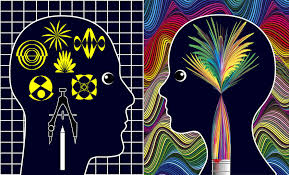 Competenze: un esempio
Le competenze comportamentali
Non si valutano le competenze comportamentali posseduti dalla persona, ne  quelle profonde, né quelle riconoscibili.
Si valutano le competenze comportamentali concretamente agite nel ruolo specificamente assegnato alla persona.
Si misura, quindi, la distanza tra il comportamento agito/reso dalla persona e il comportamento atteso/predefinito per quel ruolo/profilo
Comportamenti attesi rispetto al Profilo di Ruolo
Comportamenti concretamente agiti dalla persona
Misurazione della differenza/distanza
Le competenze comportamentali e la performance individuale
La valutazione della performance individuale tende a misurare il contributo che un individuo fornisce al raggiungimento dei risultati attesi dall’organizzazione.

La valutazione della performance individuale è normalmente composta da tre dimensioni:

La valutazione degli obiettivi della struttura a cui afferisce l’individuo;

La valutazione di eventuali «obiettivi individuali» assegnati alle singole persone all’interno dell’organizzazione;

La valutazione dei comportamenti agiti dalla persona nell’espletamento dei compiti ad esso assegnati/nel perseguimento degli obiettivi dell’organizzazione.
Le competenze: un esempio
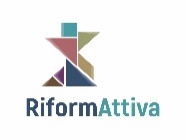 Cliccare qui per scaricare la Library delle Competenze Comportamentali realizzata nell’ambito del Progetto RiformaAttiva.
Le competenze: le riflessioni OECD
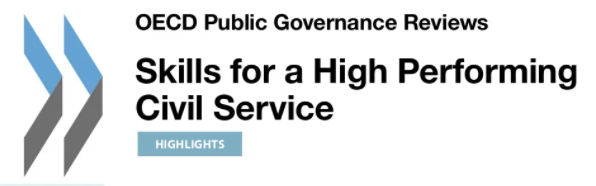 I dipendenti pubblici danno un importante contributo alla crescita e alla prosperità nazionale. Oggi, tuttavia, la digitalizzazione e le società più esigenti, pluralistiche e connesse stanno sfidando il settore pubblico a lavorare in modi nuovi. La presente relazione esamina le capacità e le capacità dei dipendenti pubblici dei paesi dell'OCSE. Esplora le competenze necessarie per elaborare politiche e normative migliori, per lavorare in modo efficace con i cittadini e gli utenti dei servizi, per commissionare la fornitura di servizi a costi contenuti e per collaborare con le parti interessate in contesti di rete. Il rapporto suggerisce anche approcci per affrontare i divari di competenze attraverso il reclutamento, lo sviluppo e la gestione della forza lavoro.
https://www.oecd.org/gov/skills-for-a-high-performing-civil-service-9789264280724-en.htm
Il cambiamento di paradigma nella PA
L’economia della conoscenza
L’economia della conoscenza rovescia alcuni paradigmi fondamentali dell’economia fordista e della società industriale
Il cambiamento di paradigma della PA
Il passaggio dall’approccio burocratico all’approccio manageriale
Cambia il profilo professionale della dirigenza pubblica
 Cambiano le competenze e i comportamenti di riferimento del personale pubblico
 Cambiano i modelli di classificazione del lavoro pubblico
 Cambiano le modalità di sviluppo professionale delle persone
Il profilo della dirigenza
Orientato su politiche da realizzare e obiettivi da raggiungere.
Capace di esprimere competenze tecniche specifiche, oltre che competenze amministrativo/normative.
In grado di guidare, decidere, integrare, motivare, cooperare, analizzare, programmare, valutare…
Cosa sono oggi le amministrazioni pubbliche
Elaborano norme e regole
Dalla metafora del Castello di Kafka alla metafora del circolo di Cupertino
Producono Piani e Programmi
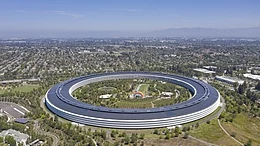 Progettano azioni
Governano reti
Producono servizi
…
Knowledge organization
Per knowledge organization intendiamo una organizzazione la cui finalità e il cui asset fondamentale è la produzione, capitalizzazione e diffusione della conoscenza.
In una knowledge organization, le competenze e la conoscenza sono:
il fattore di produzione più importante, 
l’orizzonte e lo scopo dell’organizzazione,
il valore patrimoniale distintivo dell’istituzione,
l’infrastruttura socio-tecnica dell’organizzazione
Per questa ragione riconoscere, valorizzare e sviluppare e le competenze costituisce una sfida di modernità e competitività di queste organizzazioni
Le persone e le competenze nella PA di oggi
Nuove sfide per le amministrazioni pubbliche richiedono nuove professioni e nuove competenze
“Sulle persone si gioca il successo non solo del PNRR, ma di qualsiasi politica pubblica indirizzata a cittadini e imprese. Il miglioramento dei percorsi di selezione e reclutamento è un passo importante per acquisire le migliori competenze ed è determinante ai fini della formazione, della crescita e della valorizzazione del capitale umano”
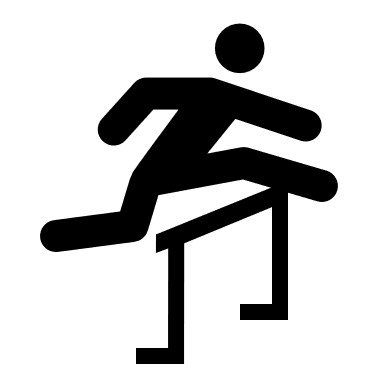 La centralità delle persone nella Pubblica Amministrazione
Le persone rappresentano il più importante capitale di conoscenza e di competenze in possesso delle pubbliche amministrazioni. 
Le competenze rappresentano la leva principale per la valorizzazione e lo sviluppo delle persone, per attuare anche nelle amministrazioni pubbliche il principio della «persona giusta, al posto giusto», da applicare durante tutte le fasi del ciclo di vita del personale: dalla assunzione, alla allocazione organizzativa, alla mobilità verticale ed orizzontale, allo sviluppo di carriera. 
Il successo di queste sfide richiedono alcune pre-condizioni:
modelli di gestione del personale, da gestione giuridica-amministrativa a management delle risorse umane, che poggi su una visione integrata e strategica di valorizzazione ed innovazione del personale, basata sulle competenze;
dirigenti del personale, come manager delle risorse umane sia nella gestione del ciclo di vita del personale e sia  nella ricerca delle migliori professionalità per ricoprire posti strategici.
La centralità delle competenze
Questa transizione complessa si fonda sulla centralità delle competenze.
 Le competenze sono lo strumento chiave per produrre, sviluppare e competere nella economia della conoscenza
 Le competenze che ciascun individuo detiene, sono portate dentro le organizzazioni e ne rappresentano un valore aggiunto 
 Le competenze che le organizzazioni stesse sviluppano dentro ai processi produttivi e che trasformano prodotti e servizi
 Le competenze che sottendono e sviluppano relazioni
 Le competenze rendono oggettivamente confrontabili le persone e permettono di adottare politiche di gestione delle risorse umane (mobilità, reclutamento, sviluppo di carriera..)
A che punto siamo oggi nelle PA
I sistemi di classificazione contrattuali del lavoro pubblico possiedono informazioni e conoscenze parziali sulle professioni e i ruoli presenti nelle varie articolazioni
In molti casi i sistemi di classificazione prescindono dal prevedere - rispetto ai  ruoli professionali - l’insieme delle competenze possedute/agite  ( cosa significa istruttore tecnico?)
Il piano dei Fabbisogni triennali spesso è un documento che prevede logiche di riproposizione dell’esistente (logica di sostituzione «uno ad uno»), senza nessun respiro strategico
I sistemi di gestione (ad esempio, reclutamento, determinazione del fabbisogno formativo, valutazione…), in linea con tendenze internazionali PA e settore privato, richiedono una evoluzione verso modelli più avanzati basati sulle competenze professionali
Cosa prevedere il PNRR
Nel PNRR vengono tracciate le linee della riforma delle carriere e del mercato del lavoro della pubblica amministrazione in 5 step:
lavoro pubblico attraente per i giovani talenti
sistemi di valutazione delle performance orientati verso la creazione del valore pubblico e verso il miglioramento dell’organizzazione 
percorsi di carriera definiti ed illimpiditi 
mobilità a garanzia di capitale umano di eccellenza
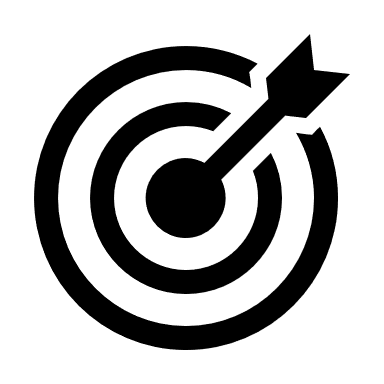 Modelli e strumenti per la gestione delle Risorse Umane nelle PA
Il sistema di gestione delle Risorse Umane
La programmazione 1/2
Il piano triennale dei fabbisogni
Il Piano Triennale dei Fabbisogni (articolo 4, comma 3, del decreto legislativo 25 maggio 2017, n. 75) costruisce il framework strategico per la programmazione delle politiche di recruitment, sviluppo professionale e mobilità delle Amministrazioni

L’obiettivo è quello di transitare dal modello della dotazione organica (figlia del concetto di spesa storica) ad uno strumento strategico che consenta di programmare in continuo le politiche per il personale in funzione di politiche prioritarie, strategie fabbisogni reali delle amministrazioni

Abbandonare «lo scambio dei prigionieri»
La programmazione 2/2
Il Sistema professionale
Il Sistema Professionale è lo strumento di analisi e classificazione delle professioni che sono previste ed agite all’interno delle Amministrazioni pubbliche.
Il Sistema professionale ha:
Valenza giuridico-contrattuale perché consente la classificazione per categoria e profilo 
Valenza professionale perché individua le professioni/job caratteristici  dentro ad una organizzazione e ne declina le competenze previste/agite
Valenza organizzativa in quanto connesso ai processi/attività agiti all’interno delle Amministrazioni e ai processi/attività che sarà necessario prevedere per il futuro
La valorizzazione 1/2
La formazione
La formazione è lo strumento chiave per sviluppare le competenze delle persone all’interno delle organizzazioni.
La formazione e per essa il Piano formativo ha tre orizzonti:
Miglioramento complessivo del contributo che le persone danno alla performance dell’Amministrazione
Sviluppo di competenze in funzione di nuove politiche/servizi 
Valorizzazione delle persone (potenziale) attraverso lo sviluppo di capacità e attitudini
La formazione dovrà riguardare in particolare assicurare lo sviluppo delle competenze specialistiche e dei comportamenti richiesti.
La valorizzazione 2/2
La mobilità
La mobilità è uno strumento di gestione e sviluppo delle risorse umane che tende a:
Assicurare adattività e capacità di reazione della struttura organizzativa ai cambiamenti/turbolenze dell’ambiente esterno 
Garantire flessibilità rispetto a politiche/servizi da offrire
Consentire al lavoratore di allargare il proprio bacino esperienziale e arricchire il proprio portfolio di competenze
La mobilità non è uno strumento punitivo, bensì uno strumento chiave di valorizzazione
Il Rewarding 1/2
La valutazione della performance costituisce uno dei pillar di un sistema di accountability:
Si valuta la performance istituzionale, la performance organizzativa e la performance individuale
Si valuta per migliorare la capacità delle politiche di soddisfare i bisogni della comunità di riferimento e, quindi, di creare public value;
Si valuta per migliorare la qualità dei servizi/prodotti resi ai cittadini;
Si valuta per ripensare in continuo l’organizzazione;
Si valuta per favorire lo sviluppo professionale delle persone che lavorano nella istituzione;
Si valuta per premiare coloro che hanno maggiormente contribuito al raggiungimento degli obiettivi;
Si valuta per dare conto ai cittadini di come utilizziamo le risorse pubbliche e dei risultati che otteniamo.
La valutazione della performance individuale è connessa a due dimensioni chiave:
La performance di ruolo, ovvero i risultati connessi al ruolo agito e, quindi, agli obiettivi di struttura o individuali assegnati in funzione dello specifico ruolo agito (potremmo dire il quanto).
Le competenze organizzative/manageriali agite nel ruolo (ovvero il come).
Queste due dimensioni sono fondamentali, non solo per determinare il contributo individuale, ma anche per individuare gli ambiti possibili di valorizzazione (in termini formativi e di mobilità) e di Rewarding (in tema di sviluppo di carriera).
La mobilità
Il Rewarding 2/2
Lo sviluppo di carriera
Il percorso di carriera nelle amministrazioni pubbliche avviene attraverso procedure pubbliche che garantiscono la trasparenza e la par conditio degli aspiranti.
Eppure, l’incertezza e indeterminatezza dei percorsi di carriera nel pubblico appare come uno dei fattori demotivazione dei giovanti talenti (in quanto tempo diventerò funzionario o dirigente? valuteranno il merito oppure la politica avrà il sopravvento? quale sarà il mio futuro in questa organizzazione)
Le opportunità di sviluppo di carriera in una organizzazione devono essere esplicite e trasparenti per chiunque, questo significa che le amministrazioni devono disegnare sistemi professionali che prevedano percorsi di carriera espliciti (e non random….se va via qualcuno). Lo sviluppo di carriera deve essere fondato, sui risultati ottenuti, sulle competenze agite e sulle potenzialità dimostrate.
La struttura di un sistema professionale
Nomenclatura di base
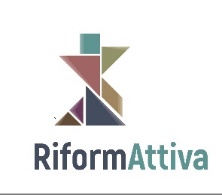 Un modello per riconoscere, valorizzare e sviluppare le competenze
Il Dashboard delle Competenze
Il Dashboard delle Competenze è un sistema di monitoraggio, valutazione e sviluppo del Sistema Professionale di un organizzazione. Il DdC è:

una parte del sistema di gestione delle risorse umane dell’organizzazione
un repertorio dinamico delle competenze /comportamenti posseduti dalla persone
un sistema di monitoraggio e aggiornamento continuo delle competenze/comportamenti agiti dalle persone nell’ambito dei processi di lavoro
un sistema di monitoraggio e aggiornamento continuo delle competenze/comportamenti sviluppati dalle persone  a seguito dei processi formativi
Un modello di analisi dei fabbisogni formativi e di definizione dei programmi formativi
un sistema di monitoraggio dei gap di competenze/comportamenti rispetto agli obiettivi strategici e di sviluppo dell’istituzione
L’osservatori delle competenze
Il modello di accountability
Contatti

Grazie

Bruno Carapella
bruno.carapella@uniba.it